VJHPS AGM 
June 24, 2021
8:00 AM – 8:30 AM
What is facility engagement?
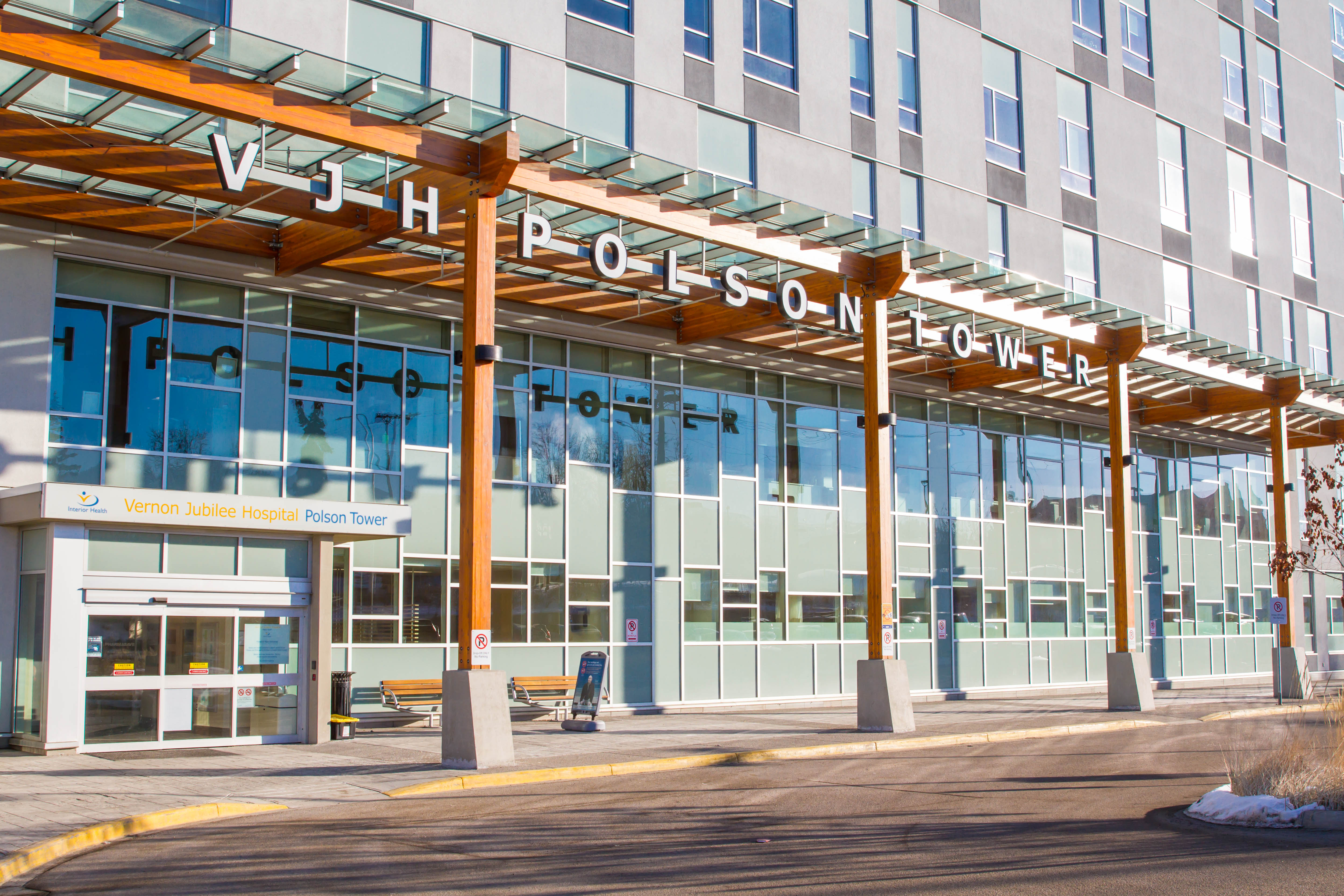 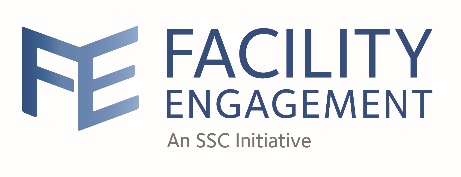 What is facility engagement?
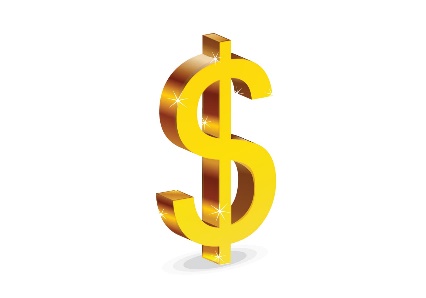 A funding initiative through Doctors of BC and the Ministry of Health

Annual budget is determined based on the size of the facility ($400,000 per year for us) 

To improve physician engagement
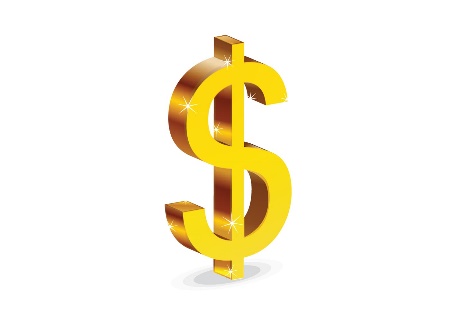 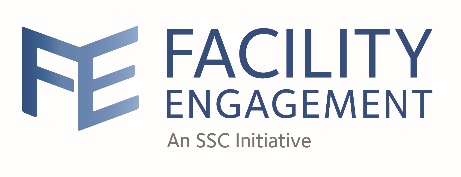 This Photo by Unknown Author is licensed under CC BY-SA-NC
This Photo by Unknown Author is licensed under CC BY-SA-NC
MOU Partners
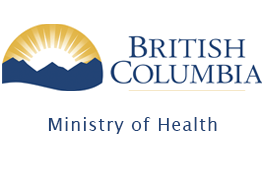 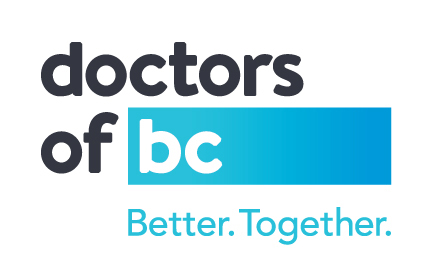 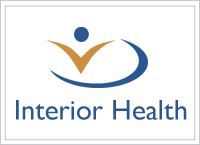 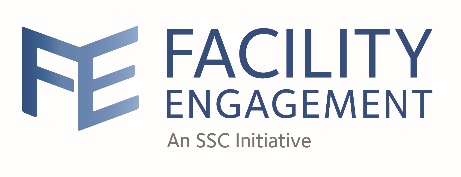 Who created the Society?
Our MSA created the Vernon Jubilee Hospital Physician Society, enabling us to receive and manage funds, $400,000 per annum, from the Doctors of BC Specialist Services Committee to carry out Facility Engagement activities at our hospital.
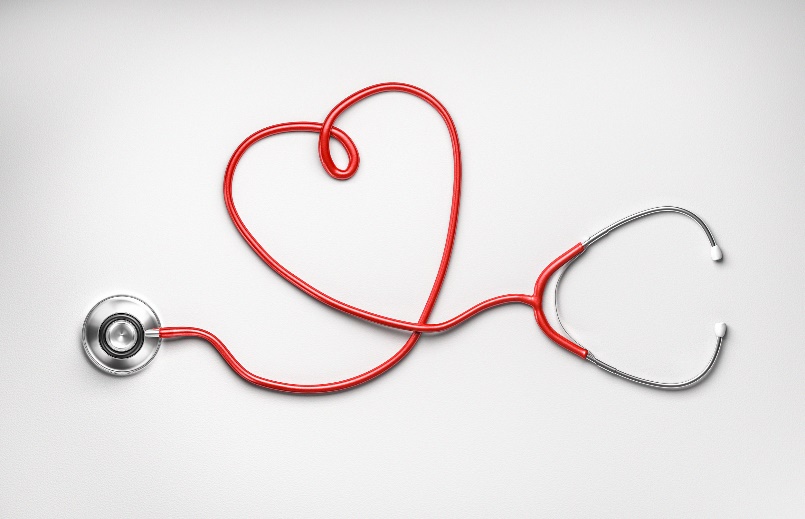 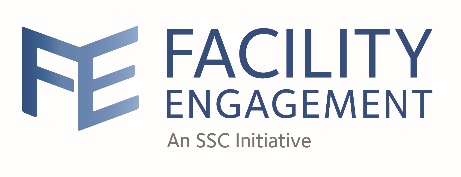 Our Vision
to be “…an agent of positive change and an effective partner within the B.C. Health Care System”
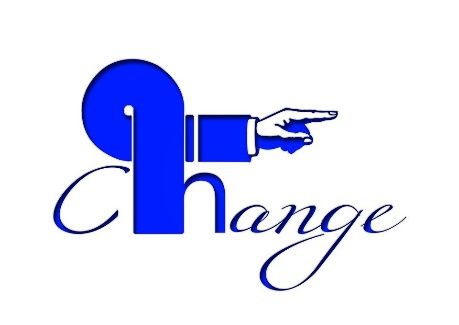 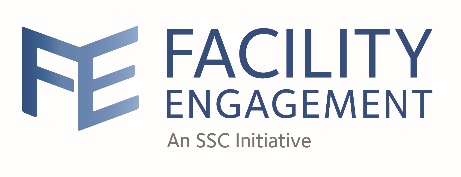 What is our mission?
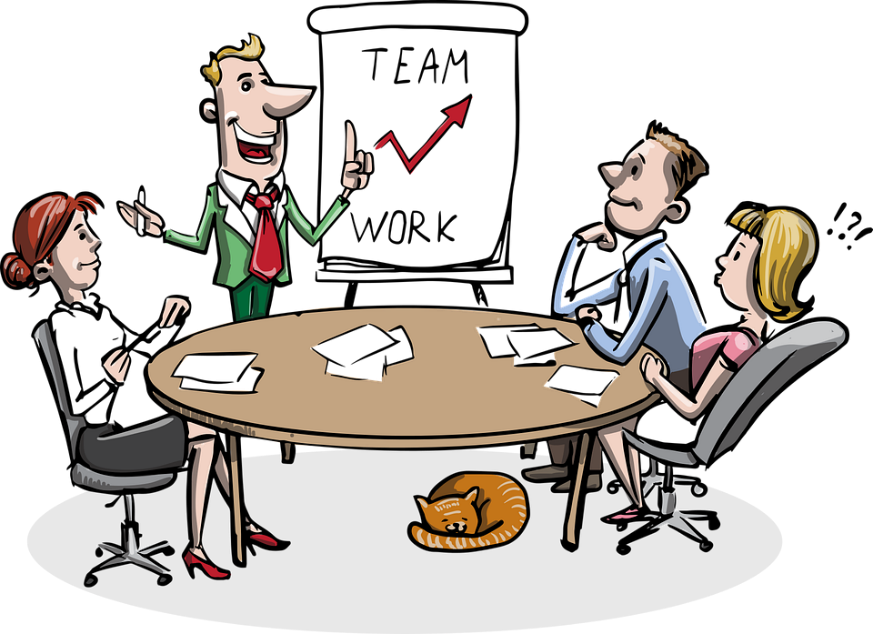 To be heard
To bring your ideas to “real life”
To improve your work environment
To provide better patient care
To improve relationships and
 collaboration within our facility and regionally
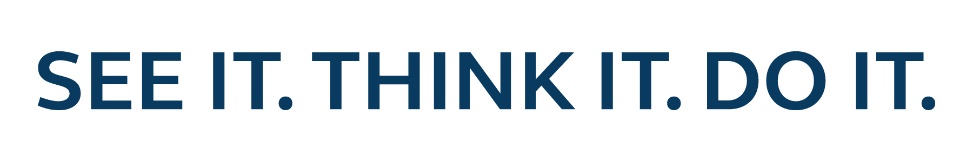 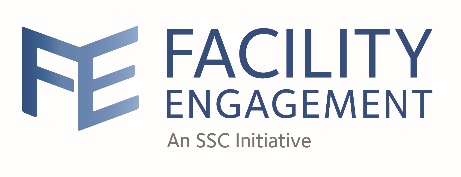 Working on your behalf
VJH Physician Society Working Group
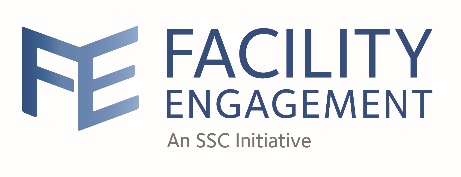 What is the funding for?
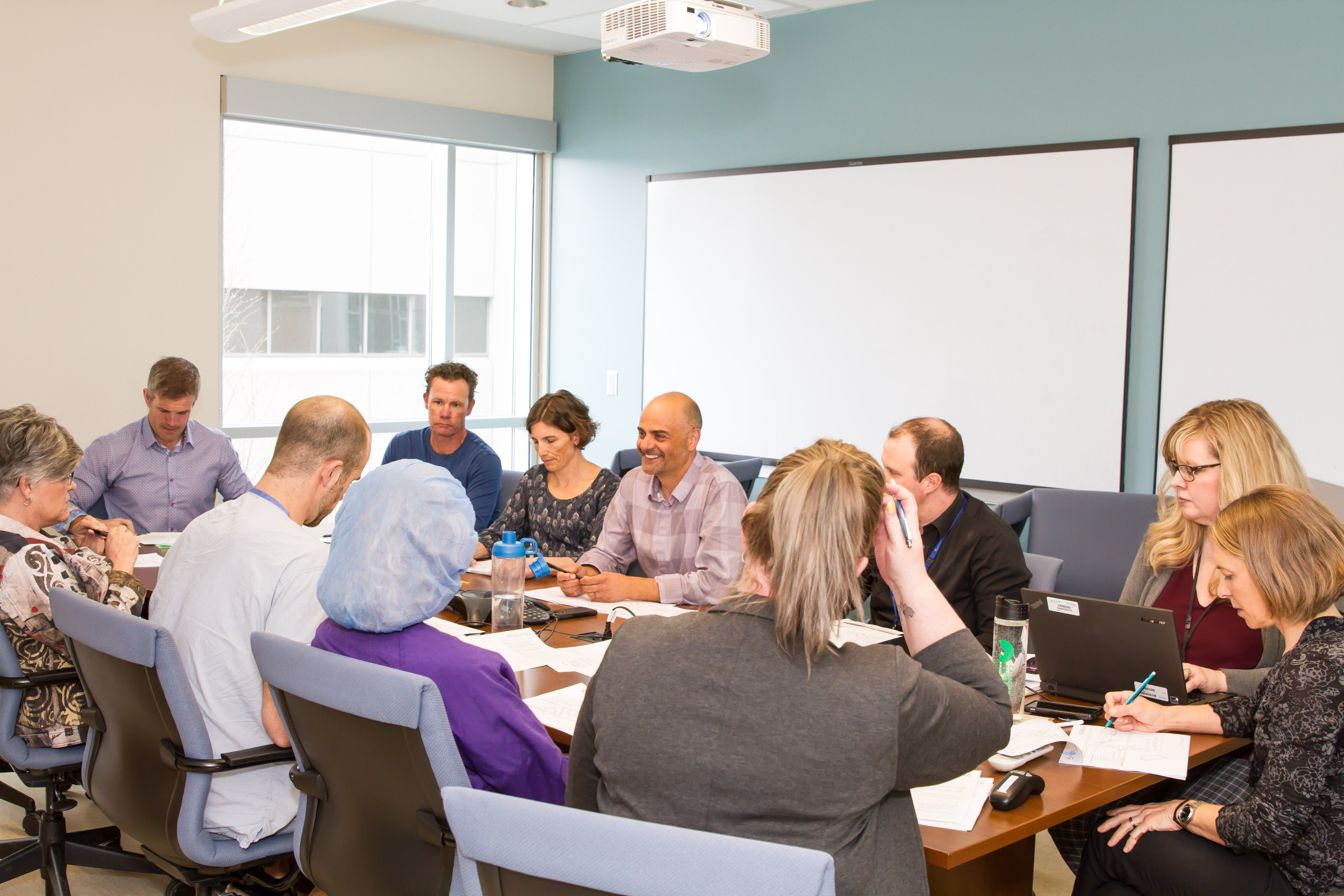 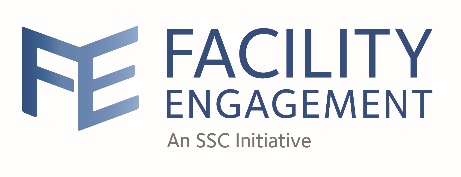 How can this funding be used?
Bringing projects and ideas to real life 

Compensating you for your
 non-clinical involvement at VJH

Sessional reimbursement

Expense reimbursement
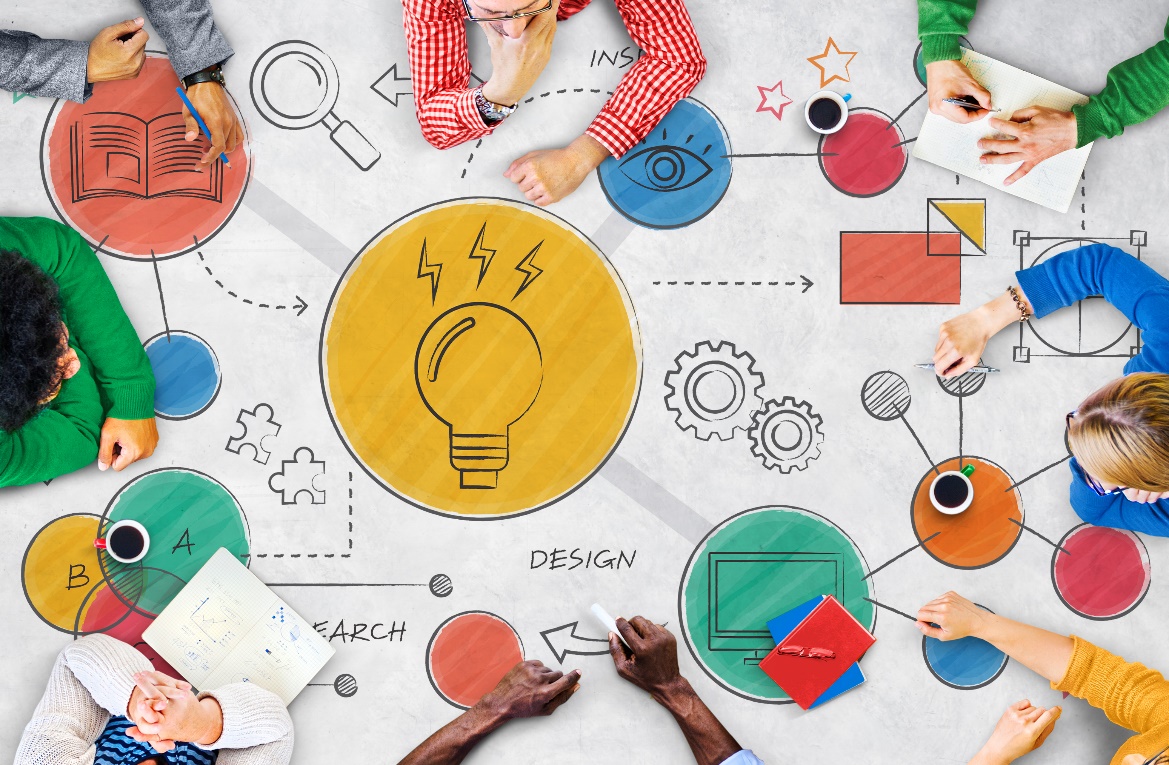 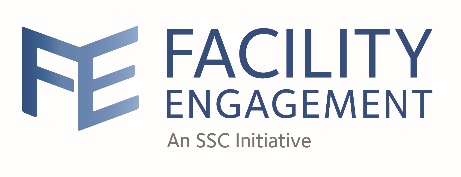 Top priorities for 2020/2021
Physician Wellness & Morale

Recruitment and Retention

Obtaining a relevant voice locally and regionally
Advisory committees with IH
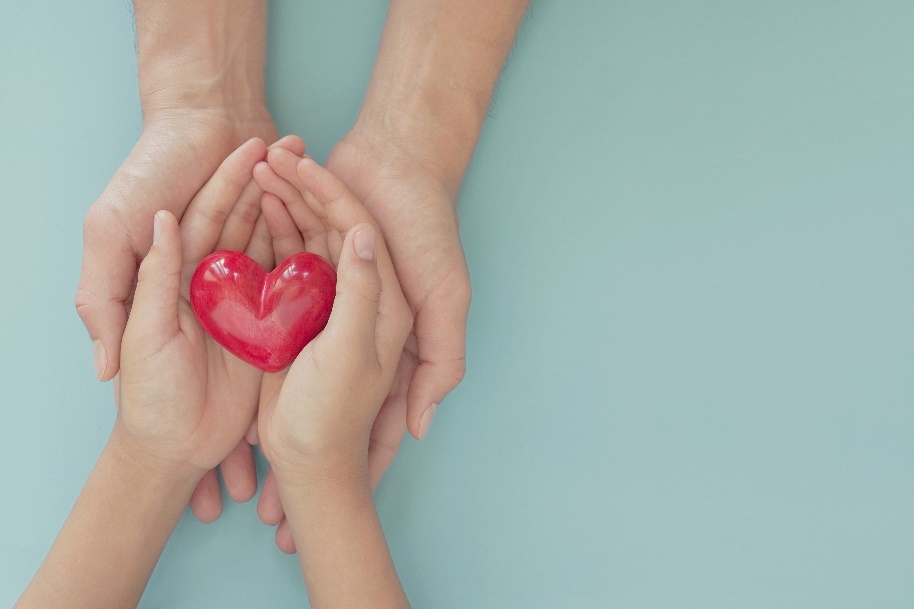 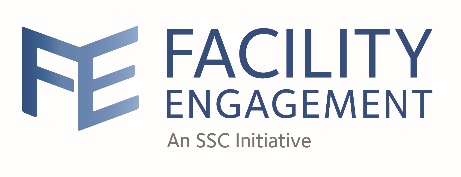 YEAR AT A GLANCE
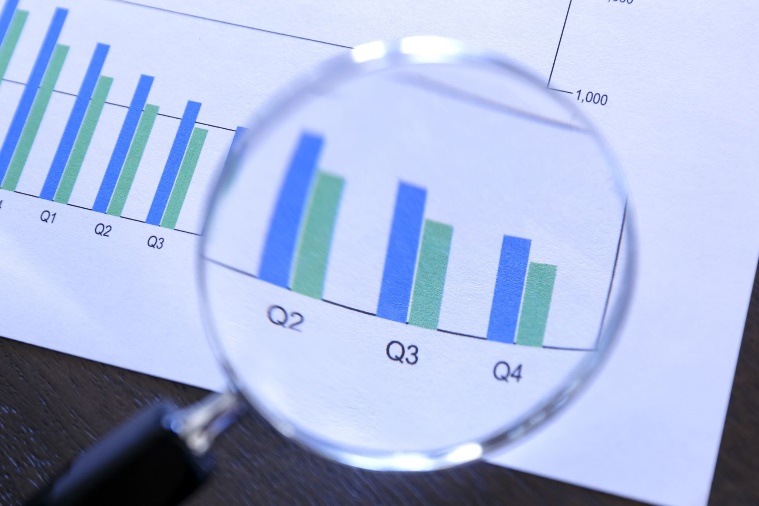 161+ Medical Staff involved in Facility Engagement

46 Facility Engagement Activities Completed since 2016

28 Facility Engagement Activities during 2020-2021
2020/2021 Activities
Allied Health Education
Centralized Booking for General Surgery (Hernia/Gallbladder)
Communication Plan
COVID Activities
Departmental/Interdepartmental Enrichment Meetings
Inter-Society Facility Engagement Sessional Reimbursement 
Internal Medicine Perioperative Optimization Clinic
M&M Catering
MOH Retroactive Payments for GP Physicians VJHPS
Physician Common Area Refurbishment
Physician Engagement Co-sponsorship Support
Physician Recruitment
2020/2021 Activities Continued
Physician Wellness Co-sponsored with SNO
Reducing Redundant Lap Testing
Resuscitation/Simulations (SIMS)
Strategic Planning – Departments of Family & Hospitalist Medicine
Surgical Checklist Simulation & Redesign
Uncharted Missed Documents from VJH to Community MDs Review
Uncompensated Committee Work 
VJHPS Daycare vs. Inpatient breast surgery
VJHPS Visioning
Governance
VJHPS & MSA Streamlining Activity
VJHPS Working Group
YEAR AT A GLANCE
Vernon Alliance Initiative = 42 partner activities ongoing
bringing all of your funding sources to one table, meeting monthly to support you and your projects
PQI (Physician Quality Improvement)
IH QI (Quality Improvement)
HSR (Physician Engagement in Health System Redesign)
PSP (Practice Support Program)
SNO Divisions of Family Practice 
VJH Foundation
VJH Physician Society (Facility Engagement) – includes the 28 active activities
VJH Administration (Senior Medical Director, Chief of Staff, & VJH Administrator)
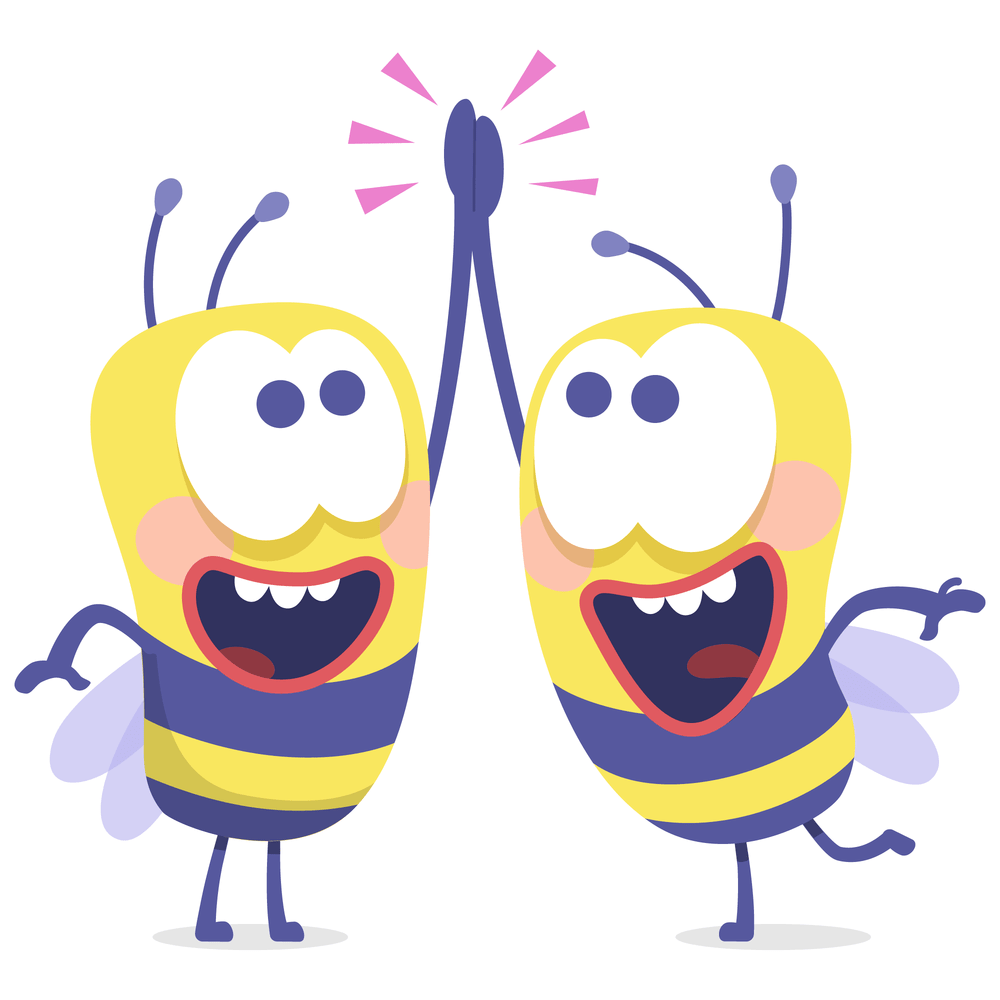 YEAR AT A GLANCE
Success Achieved!

Parking Attendant reinstatement = making your morning more enjoyable!
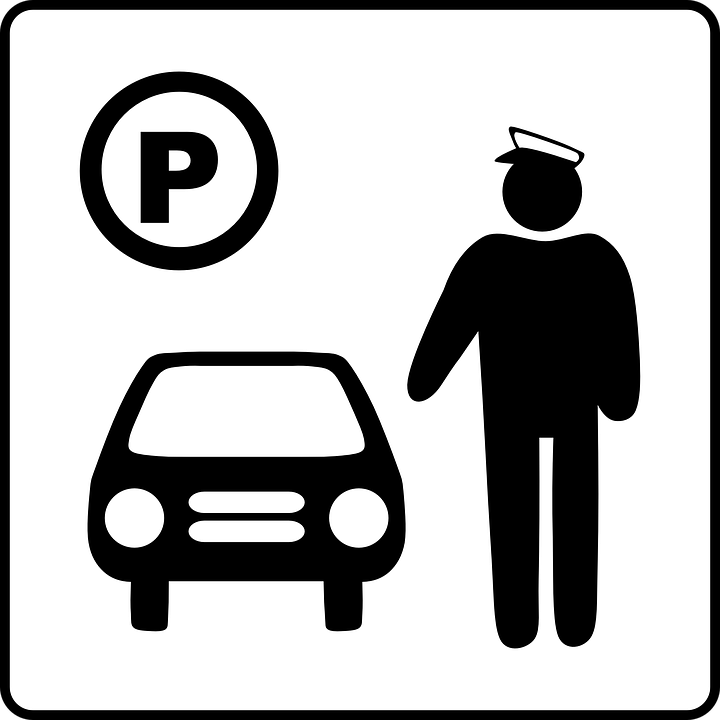 Congratulations to Sharon Hughes-Geekie our new Program Director.
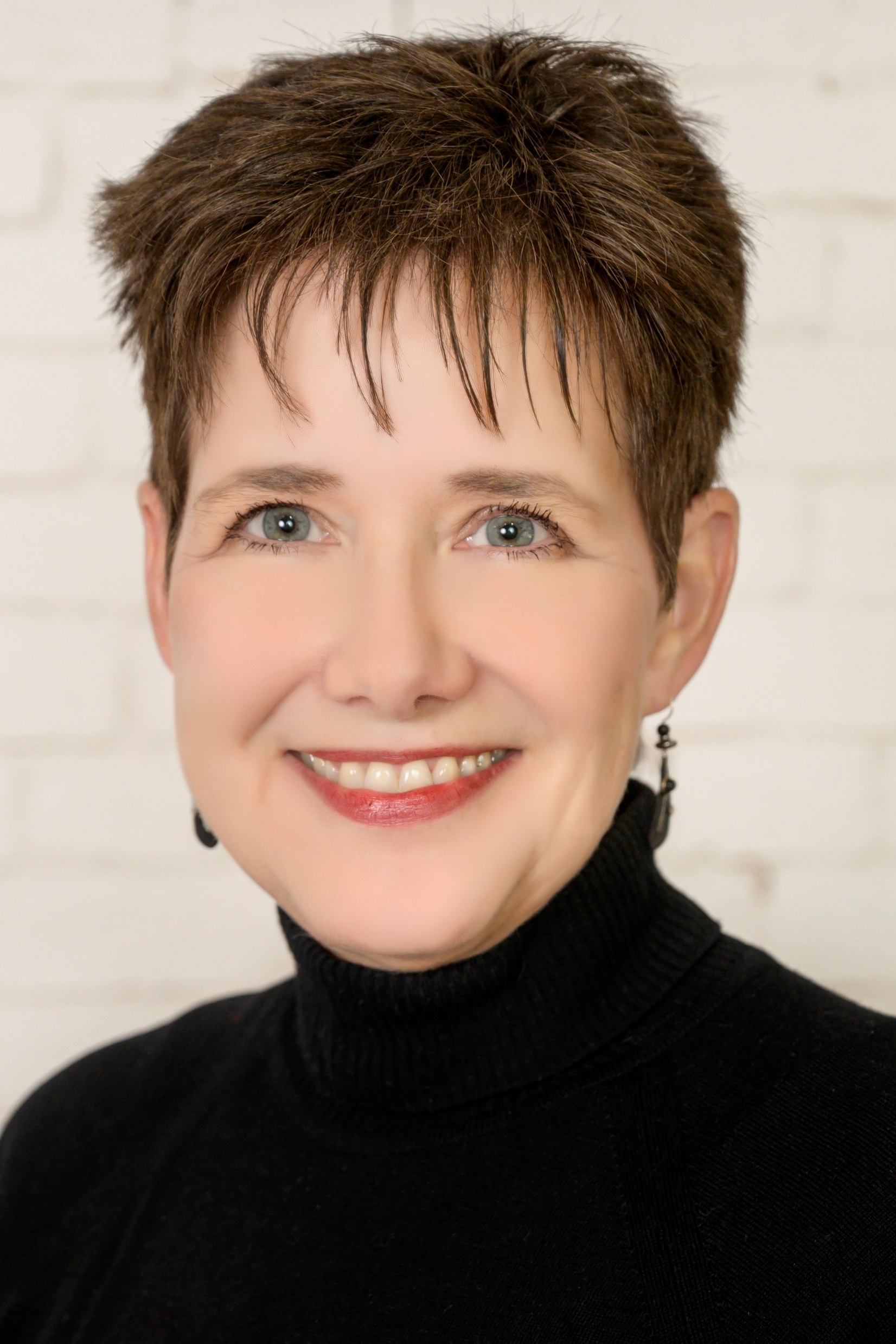 www.vernonphysiciansociety.ca
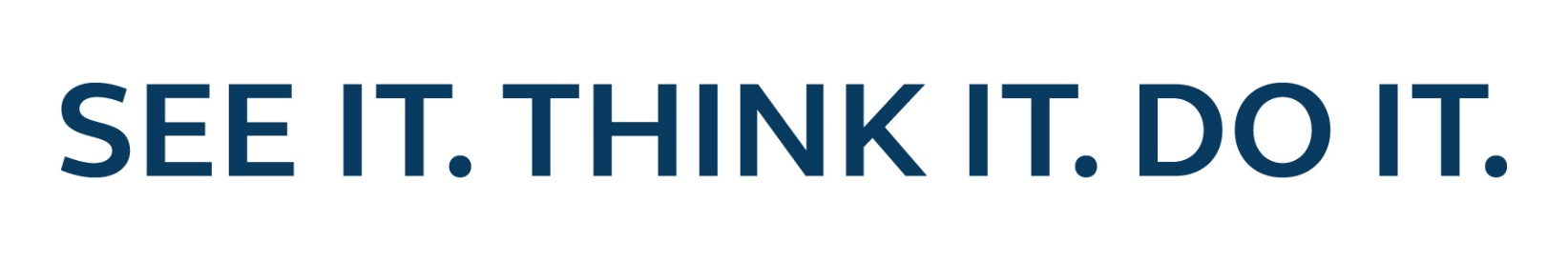 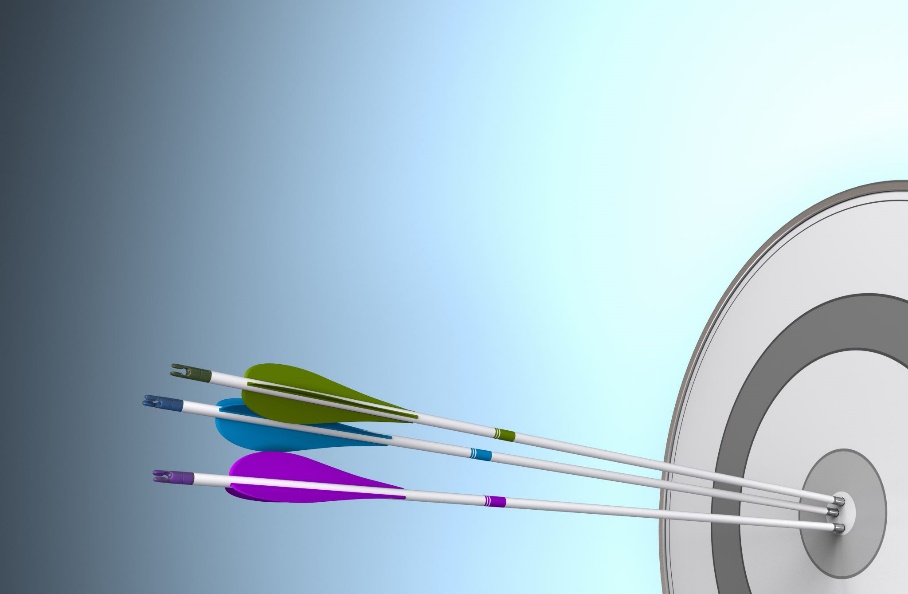 www.vernonphysiciansociety.ca